انواع زخمها وخونریزیها
تدوین شده توسط محمود رمضانیان
کارشناس مدیریت سوانح و
مدرس امدادونجات
بریدگی یا چاک(INCISION)
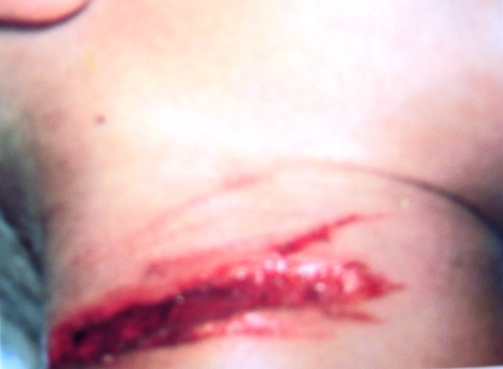 خراشیدگی
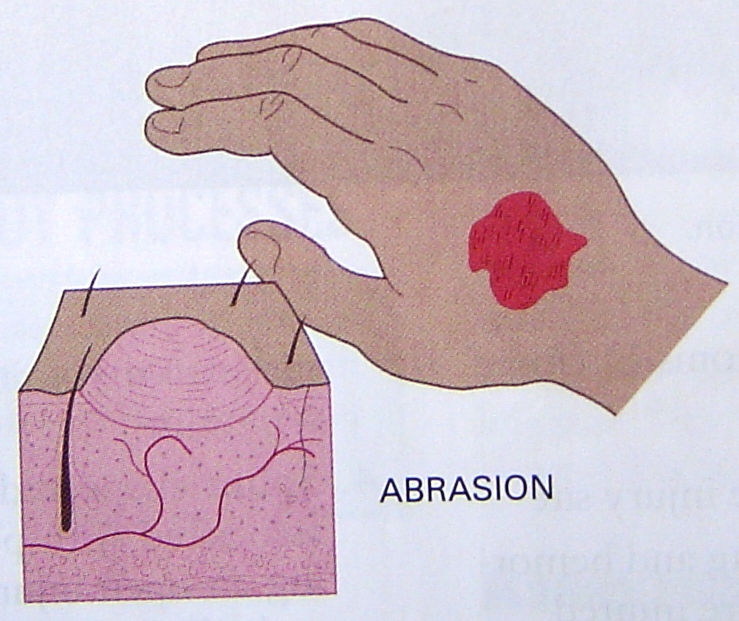 قطع شدگی
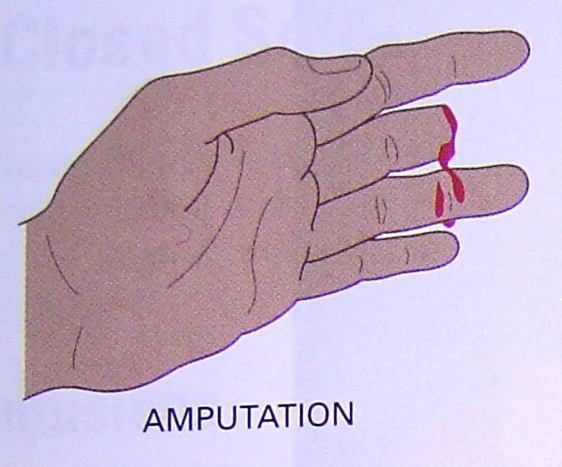 قطع شدگی
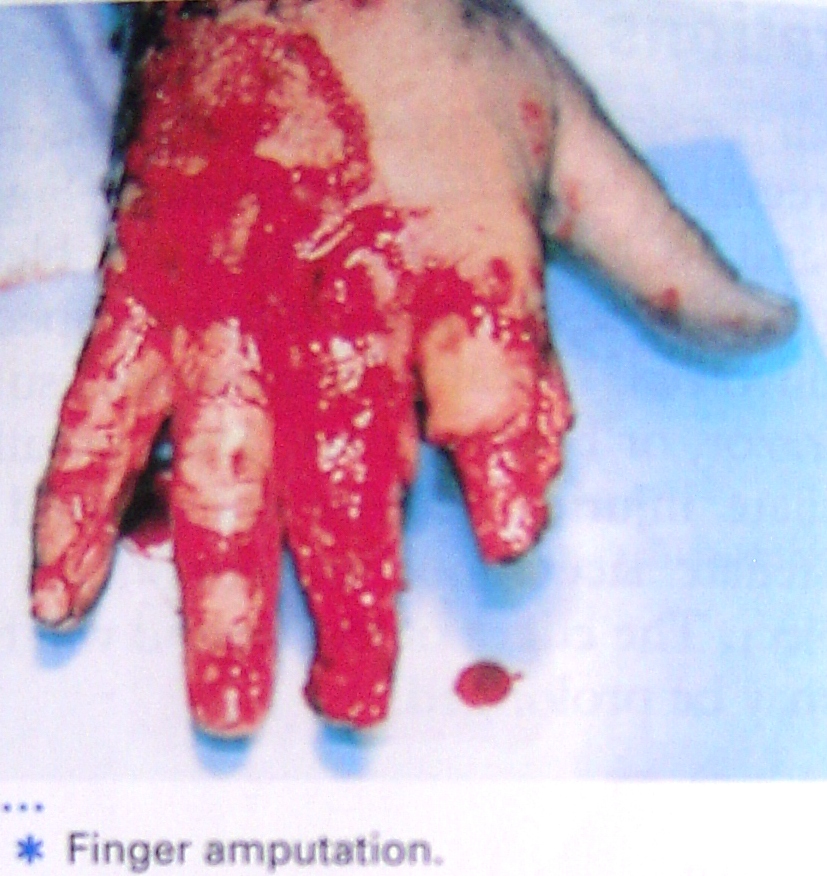 قطع شدگی
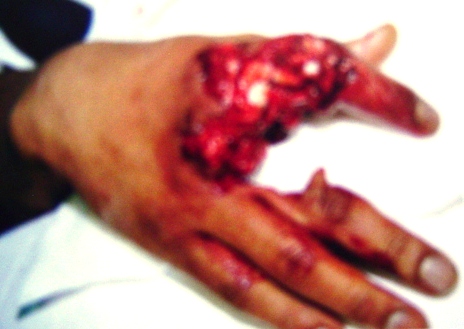 قطع شدگی
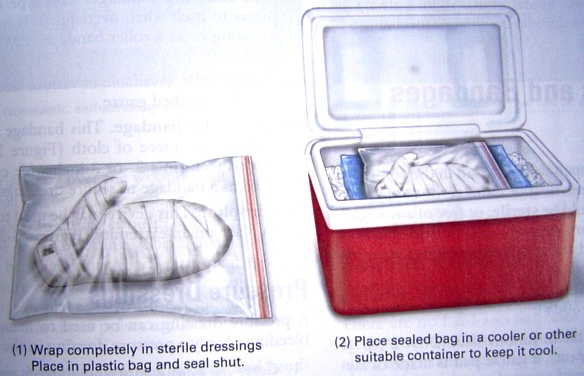 کنده شدگی
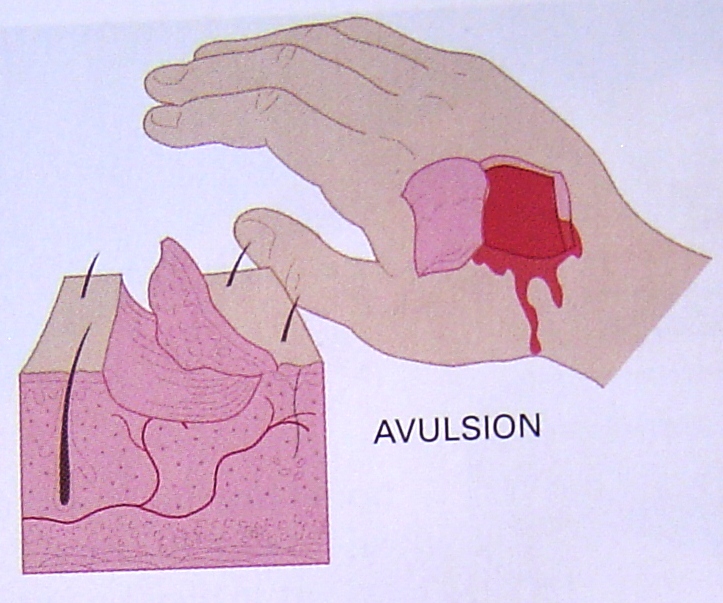 کنده شدگی با حلقه
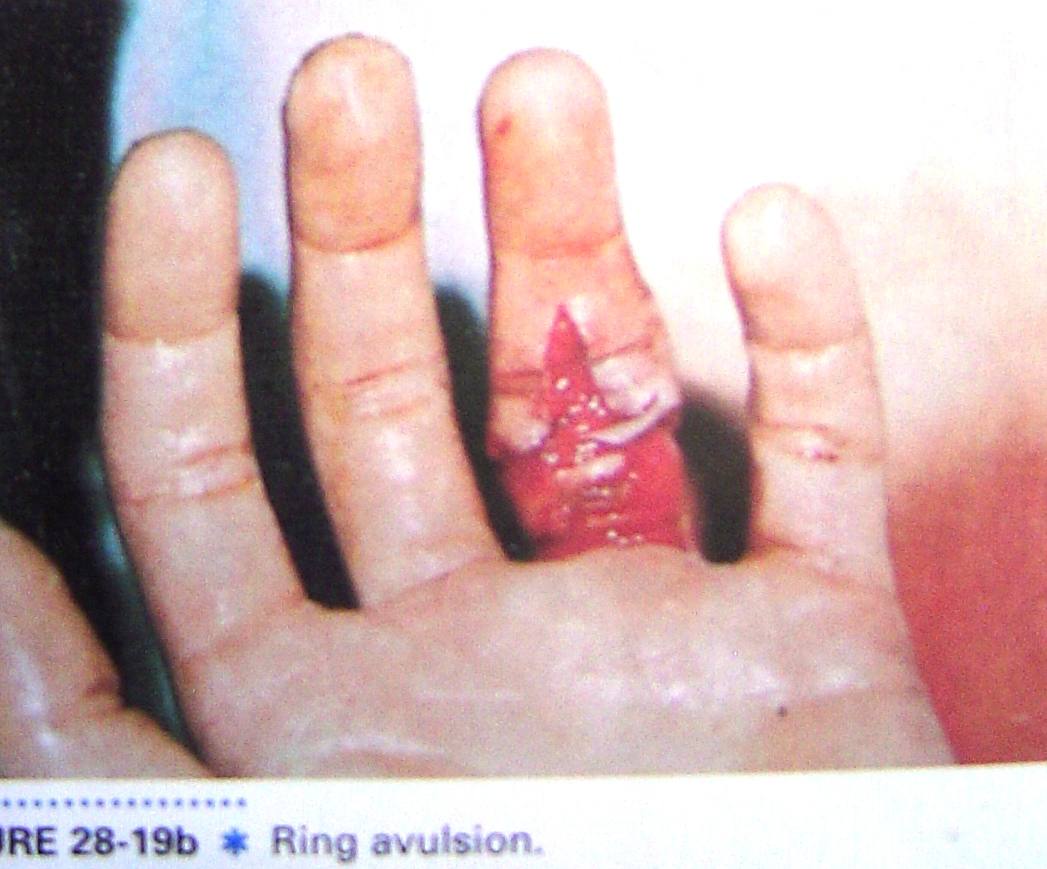 کنده شدگی
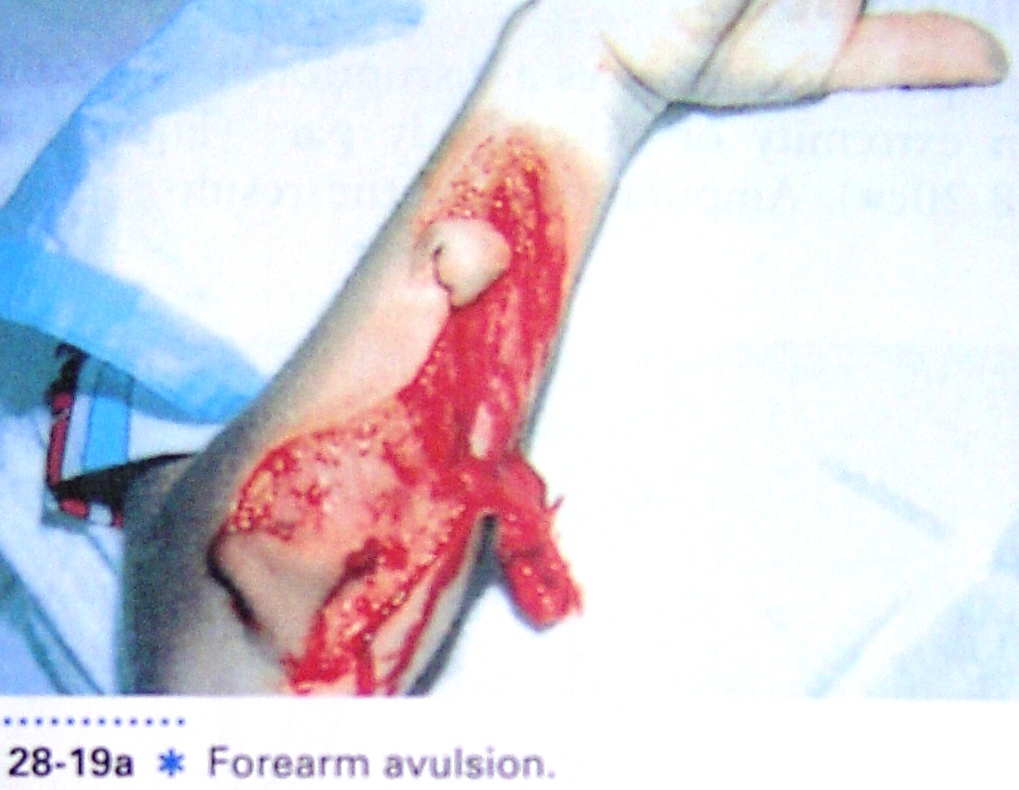 له شدگی
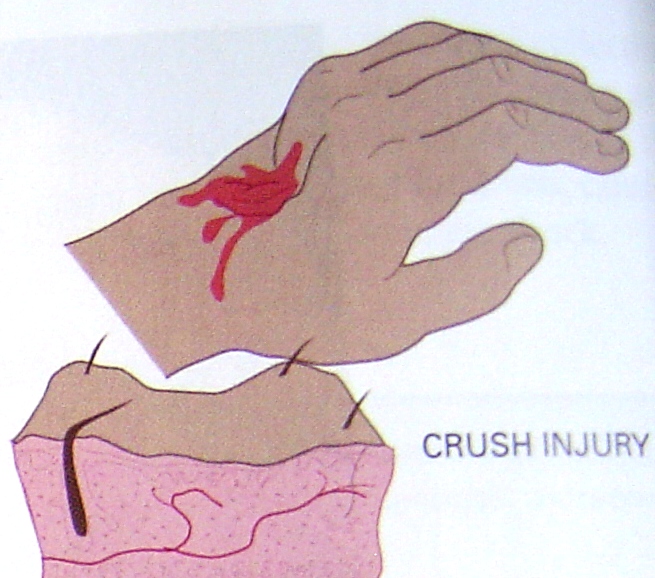 دریدگی یا پارگی
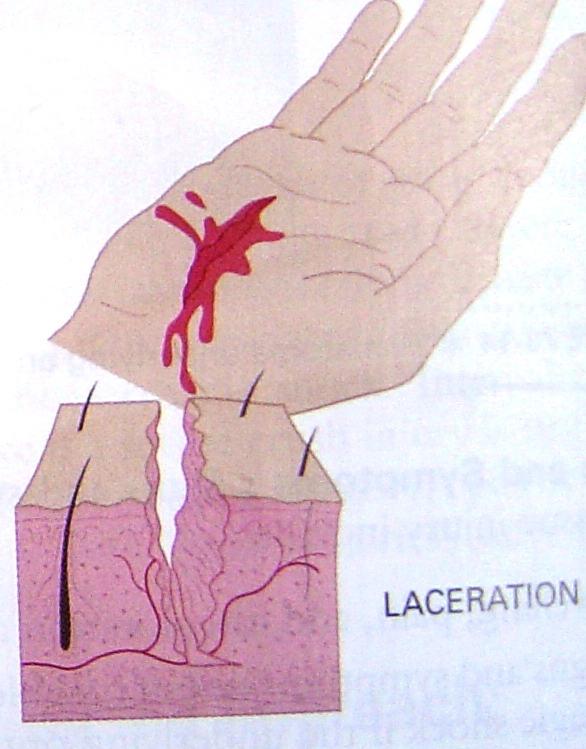 دریدگی یا پارگی(گازگرفتگی)
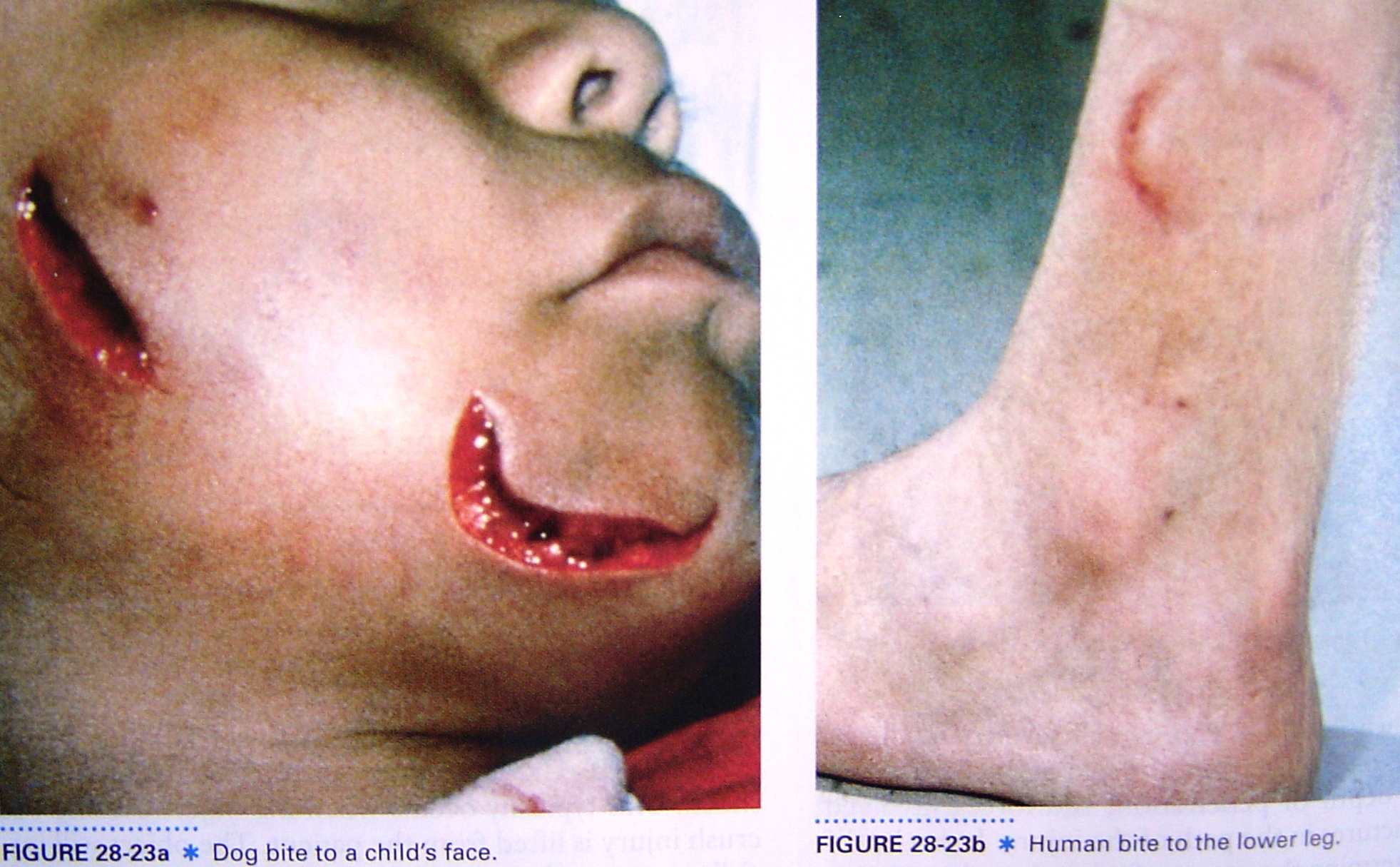 دریدگی یا پارگی
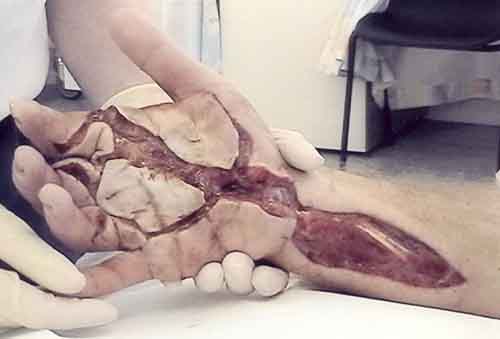 دریدگی یا پارگی
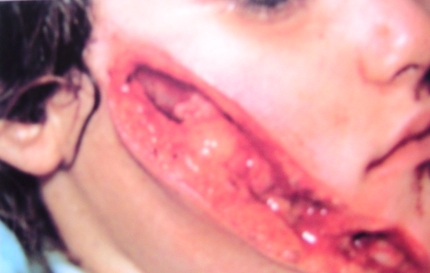 دریدگی و پارگی
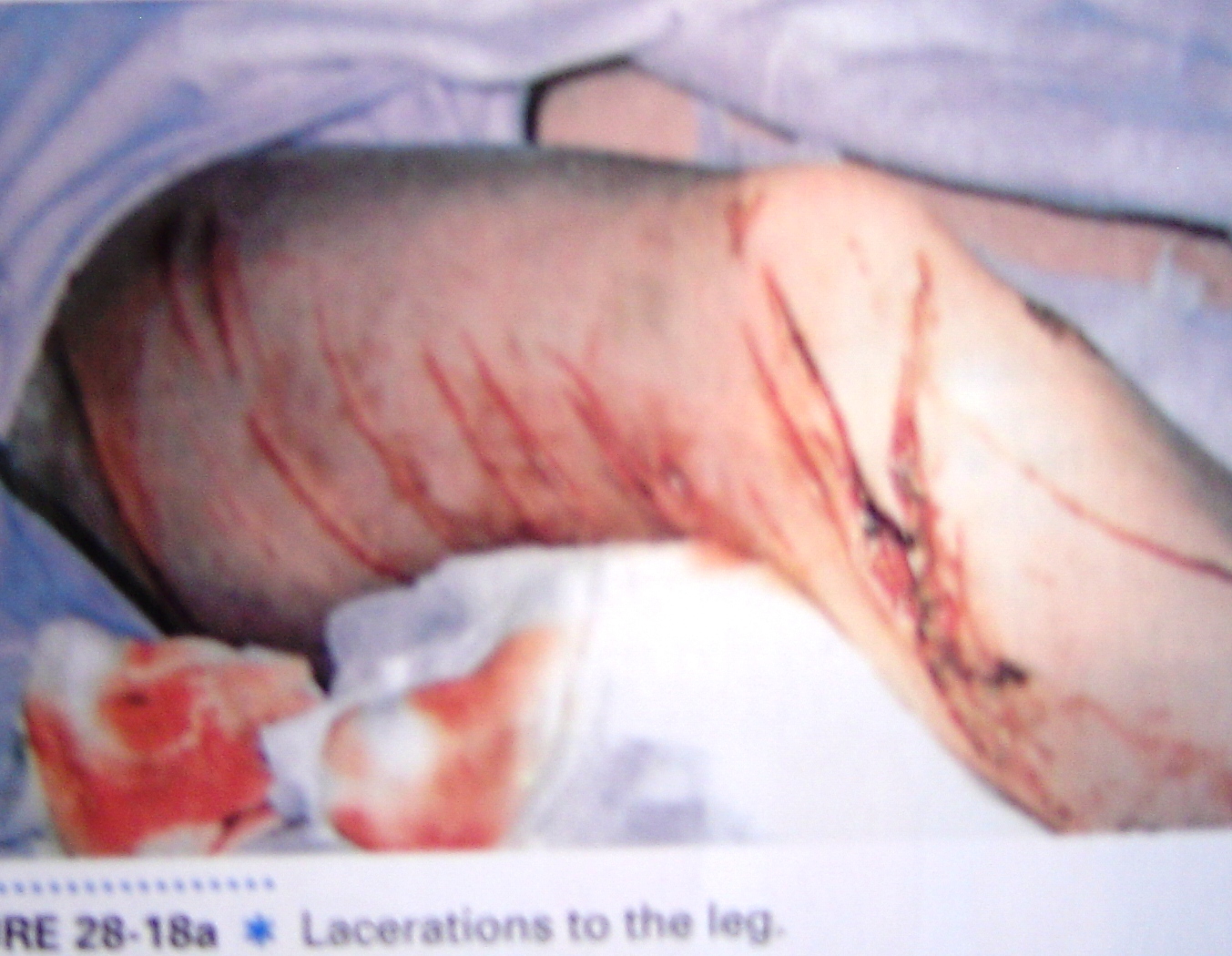 پارگی و دریدگی
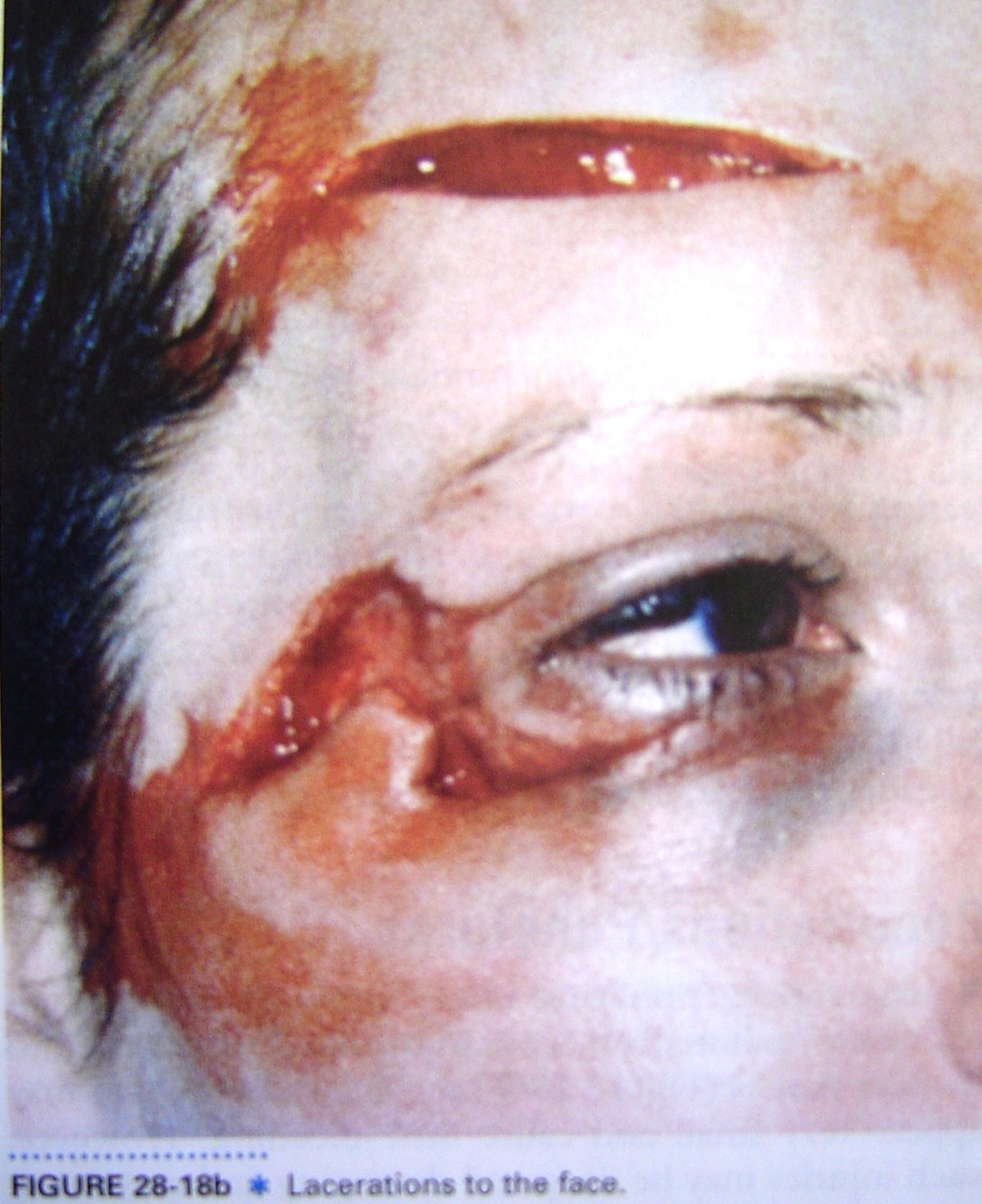 پارگی شکم
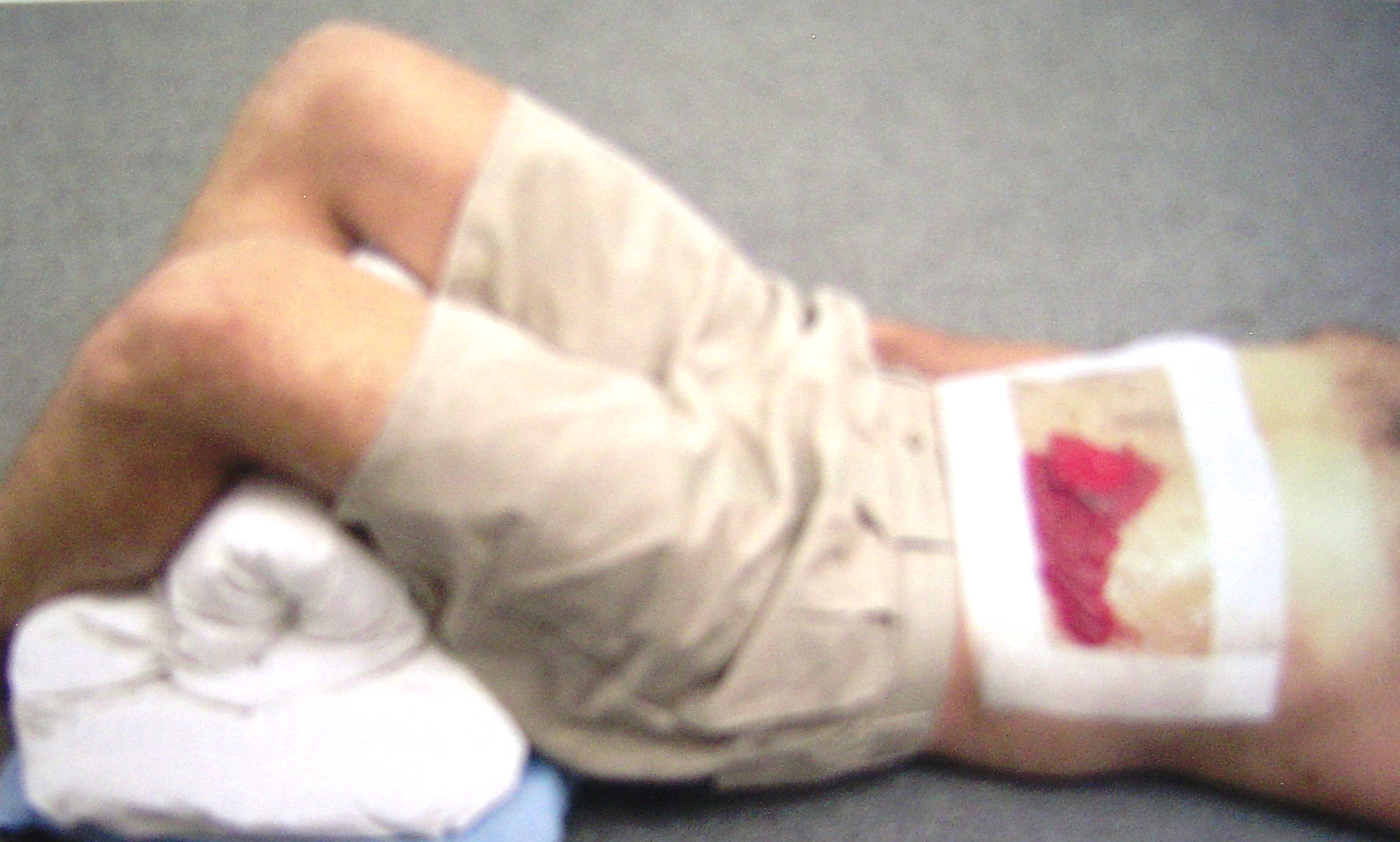 دریدگی و خراشیدگی عمیق
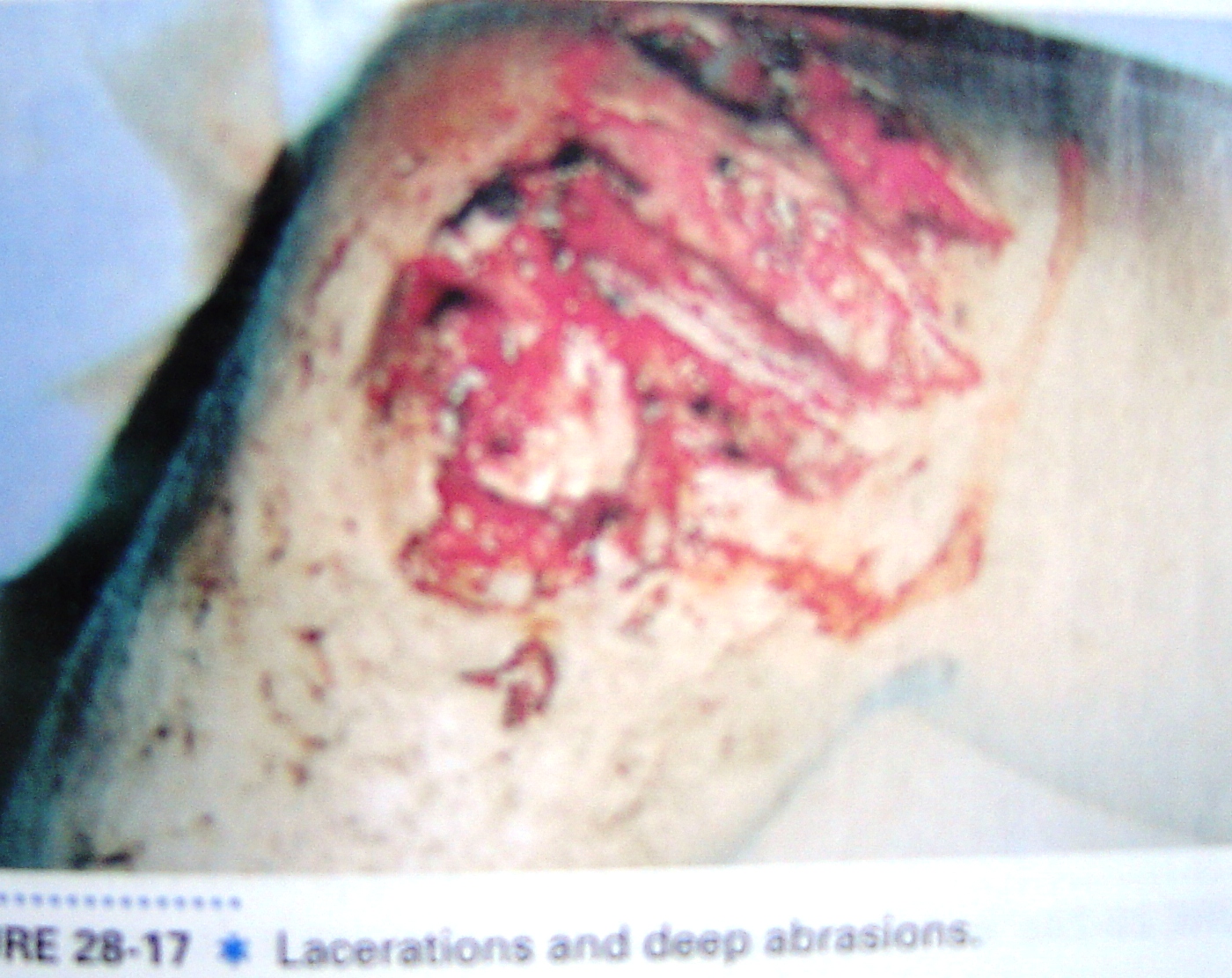 سوراخ شدگی
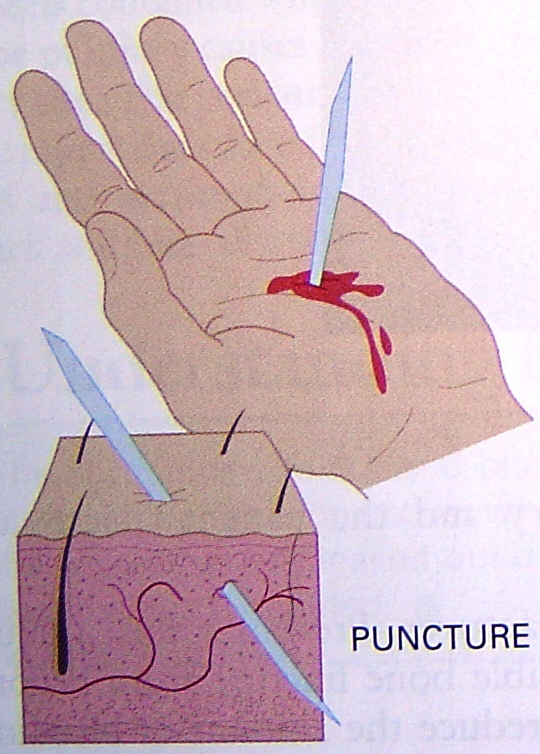 سوراخ شدگی
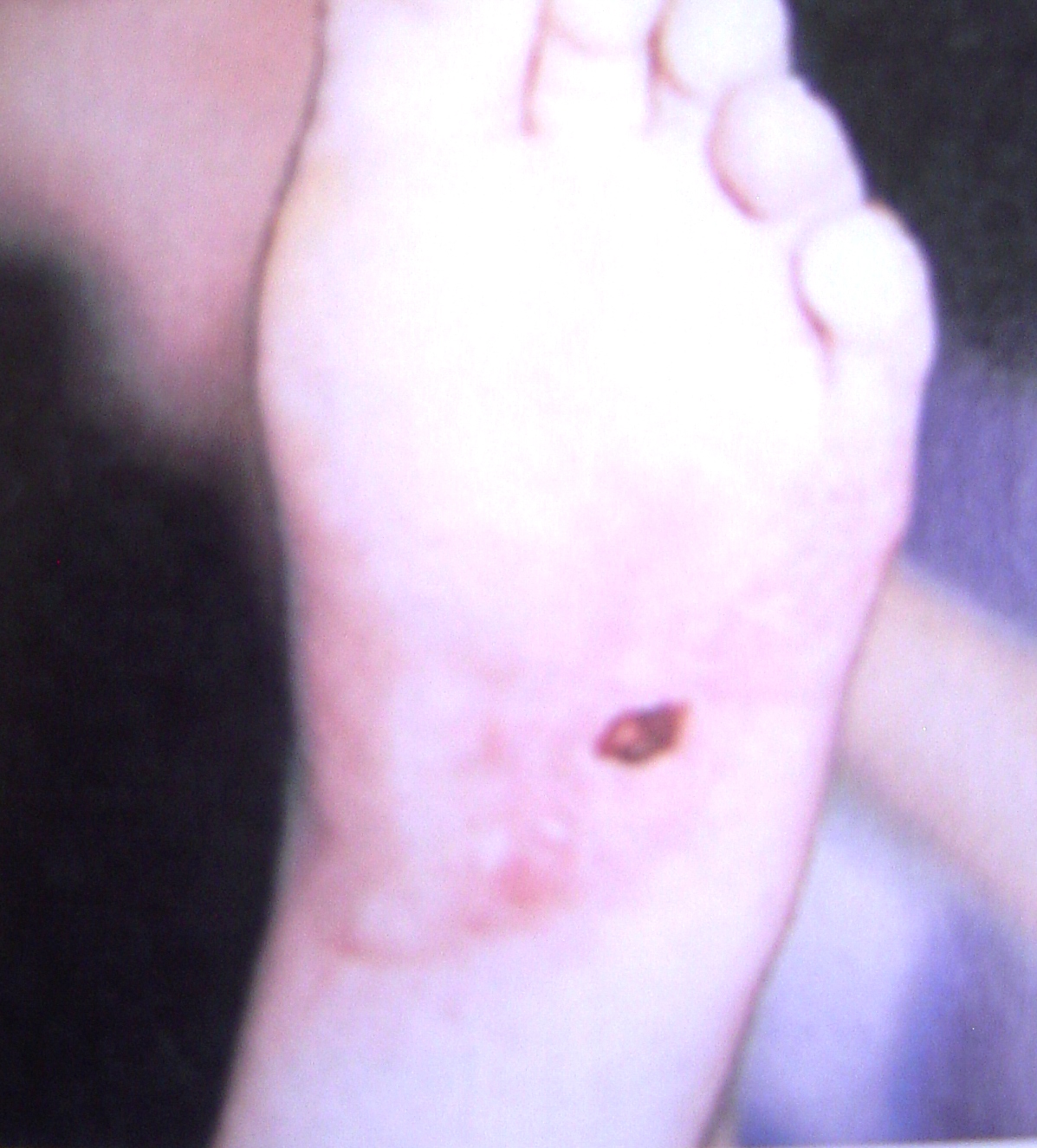 سوراخ شدگی
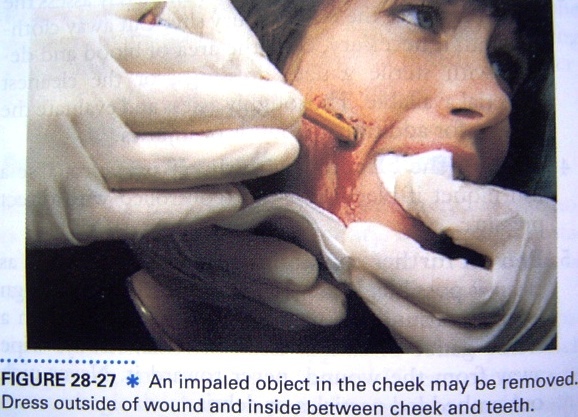 سوراخ شدگی
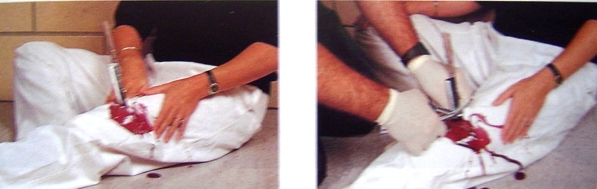 سوراخ شدگی
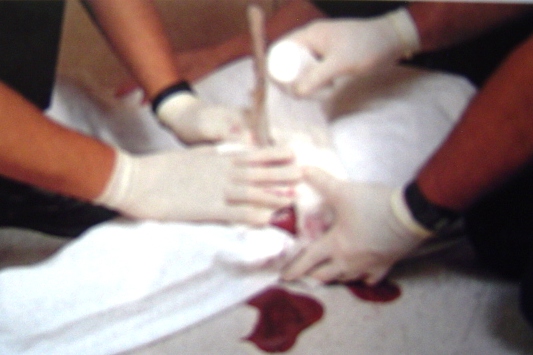 سوراخ شدگی(زخم مکنده)
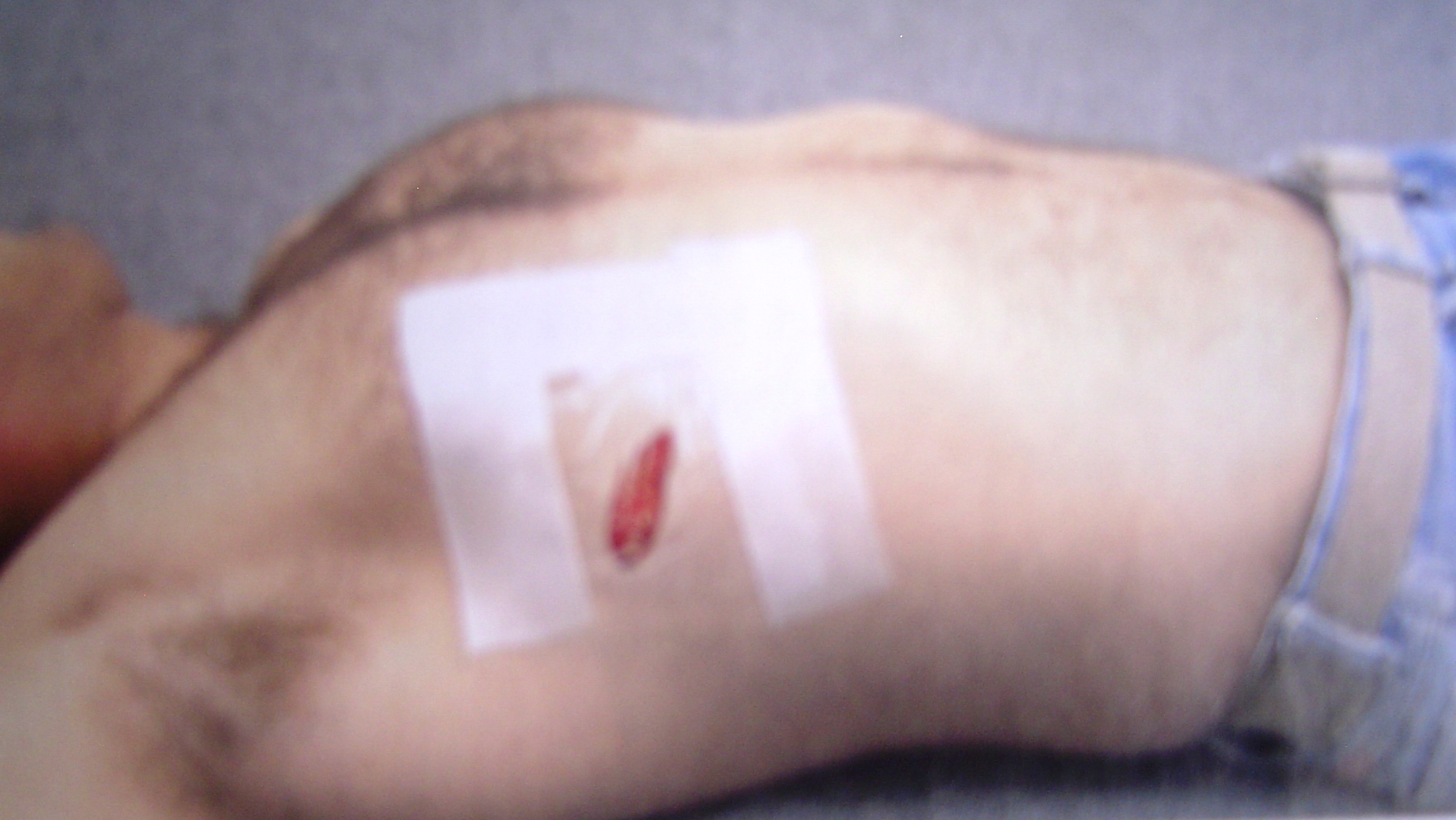 سه نوع خونریزی خارجی
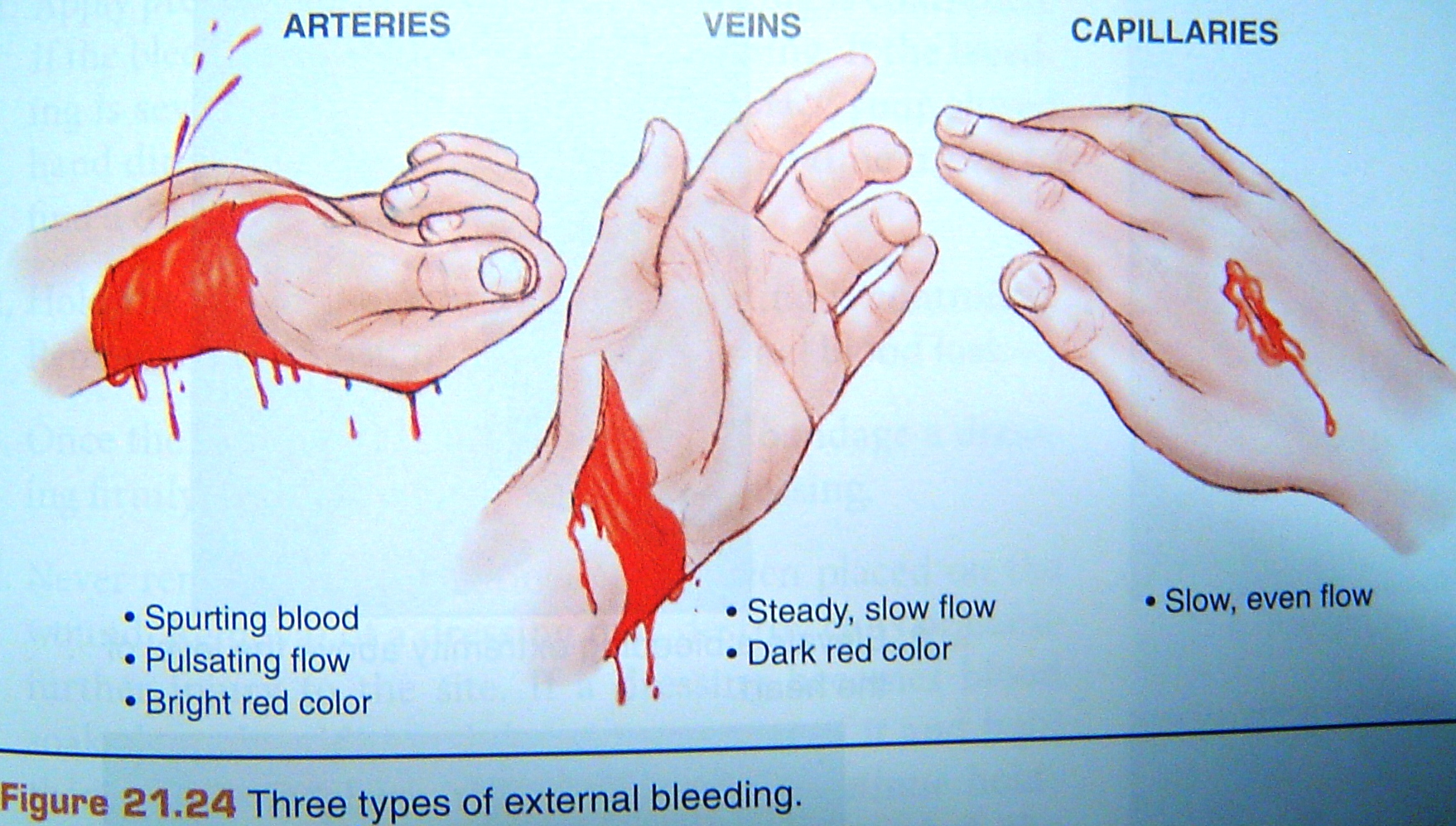 روش بندآوردن خونریزی
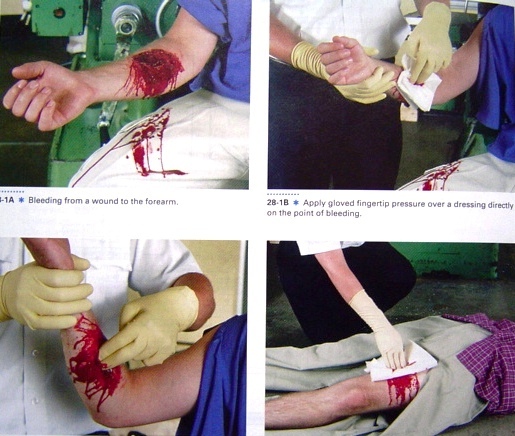 فشار مستقیم در محل خونریزی و بالا نگهداشتن عضو
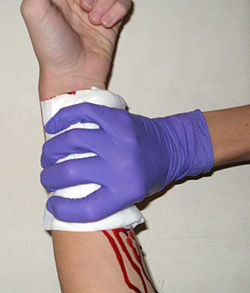 نقاط فشار بر روی شریان
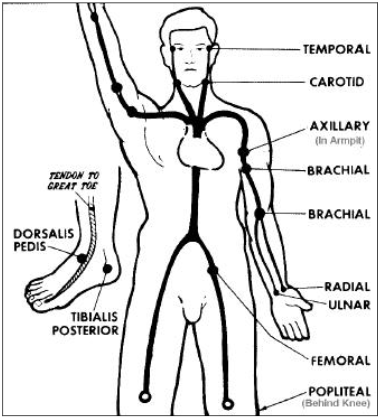 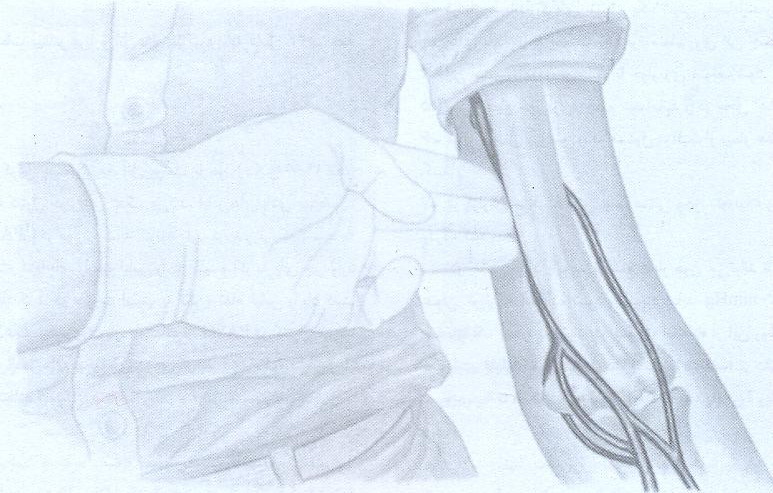 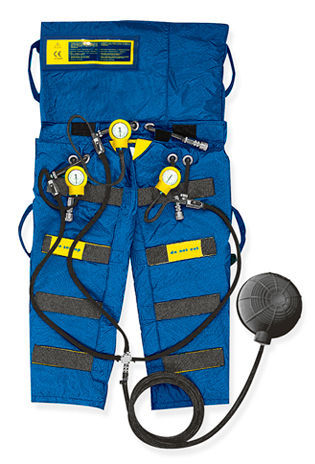 استفاده از شلوار شوک
استفاده از شلوار شوک
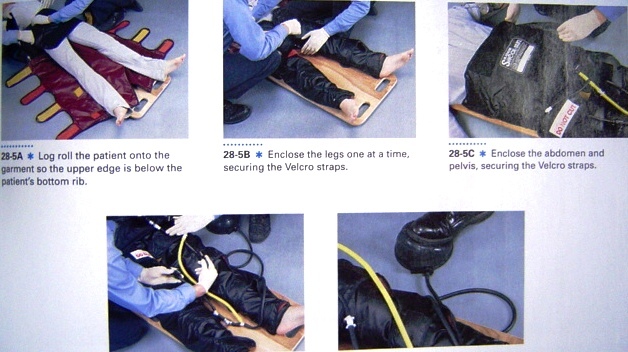 کنترل جریان گردش خون پس از پوشاندن شلوار شوک
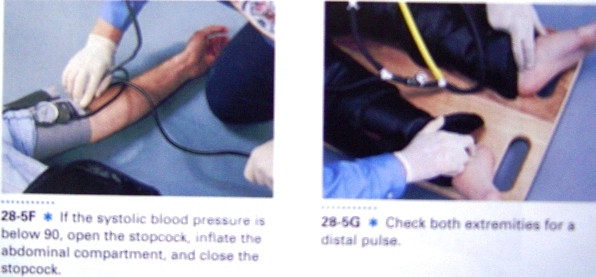 ساختن باند کرواتی از باند سه گوش
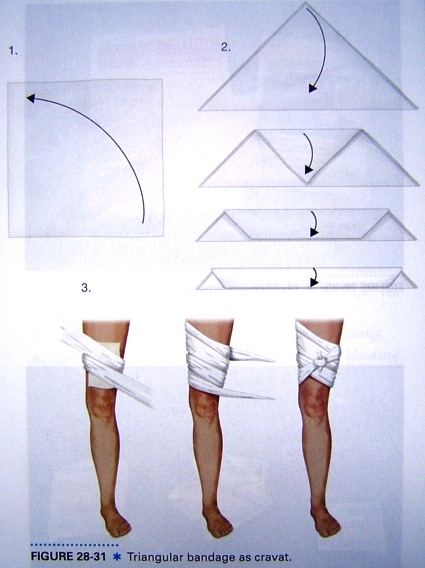 بانداژ سرجی فیکس
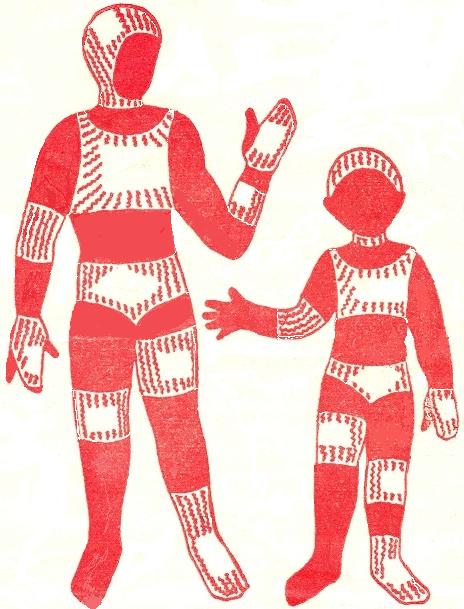